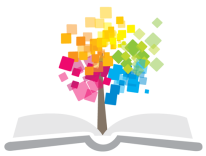 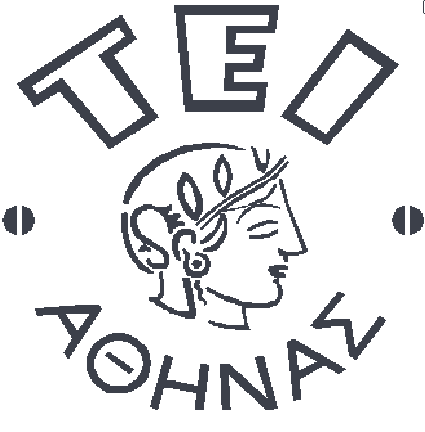 Ανοικτά Ακαδημαϊκά Μαθήματα στο ΤΕΙ Αθήνας
Δικτυακός Προγραμματισμός (Θ)
Ενότητα 7: RMI
Ιωάννης Βογιατζής 
Τμήμα Μηχανικών Πληροφορικής ΤΕ
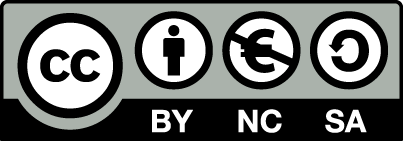 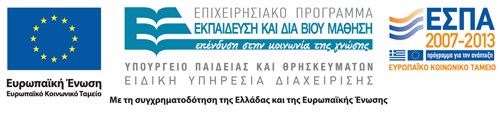 Remote Method Invocation (RMI)
Επικοινωνία μέσω δικτύου
Client Server computing (sockets)
Remote Procedure Calls
Remote Method Invocation (Java)
Socket Communication
Remote Procedure Calls
Η τεχνολογία Remote procedure call (RPC) επιτρέπει  κλήσεις συναρτήσεων σε περιβάλλοντα δικτύου.
Στέλεχος -Stub  – client-side ενδιάμεσος για την πραγματική διαδικασία στον server. Ο Server έχει το δικό του stub .
Ο client stub εντοπίζει το server και παρατάσσει (marshals) τις παραμέτρους.
Ο server-stub παίρνει το μήνυμα, ξεπακετάρει τις παραμέτρους και εκτελεί τη ρουτίνα στο server.
Εκτέλεση RPC
Remote Method Invocation-RMI
Remote Method Invocation (RMI) είναι μηχανισμός της Java παρόμοιος με το RPC.
Το RMI επιτρέπει σε ένα Java πρόγραμμα σε μια μηχανή να καλέσει μια μέθοδο σε ένα άλλο μηχάνημα.
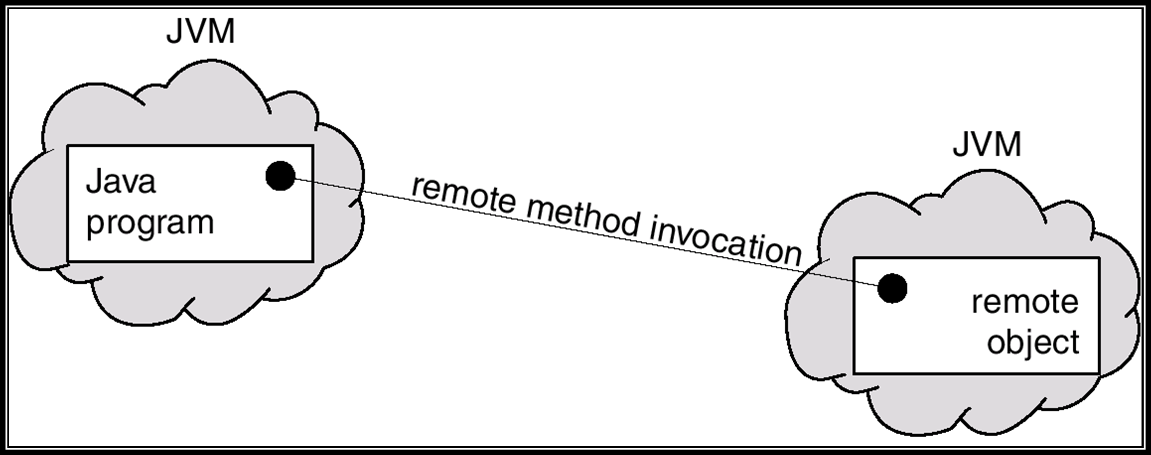 Παράταξη παραμέτρων - Marshalling
Remote Method Invocation
Διαφορές μεταξύ RMI - RPC :
Το RPC υποστηρίζει συναρτησιακό προγραμματισμό και επομένως μόνο απομακρυσμένες διεργασίες μπορούν να κληθούν. Το RMI βασίζεται σε αντικείμενα, υποστηρίζει κλήση μεθόδων σε απομακρυσμένα αντικείμενα. 
Οι παράμετροι σε απομακρυσμένες διαδικασίες είναι συνήθεις δομές δεδομένων στο RPC.  Στο RMI μπορούμε να περάσουμε αντικείμενα σαν παραμέτρους σε απομακρυσμένες μεθόδους.
Εάν οι παρατεταγμένες παράμετροι είναι τοπικά αντικείμενα τότε περνιούνται με μια τεχνική που λέγεται σειριοποίηση (object serialization).
Η σειριοποίηση αντικειμένου επιτρέπει το να γραφεί το αντικείμενο αυτό σαν ένα σύνολο από byte stream.
Εισαγωγή στο RMI 1/2
Remote Method Invocation (RMI)
Επιτρέπει απομακρυσμένες κλήσεις μεθόδων
Αντικείμενα από διαφορετικά προγράμματα μπορούν να επικοινωνούν 
Οι κλήσεις μεθόδων δεν διαφέρουν από αυτές που βρίσκονται στο ίδιο πρόγραμμα 
Βασίζεται στο Remote Procedure Calls (RPC)
Αναπτύχθηκε το 1980
Επιτρέπει ένα πρόγραμμα συναρτησιακό όπως σε C) να καλεί μια συνάρτηση σε άλλο υπολογιστή
Εκτελεί δικτυακές τεχνικές και παρατάσσει τα δεδομένα (πακετάρει τα ορίσματα και τις τιμές επιστροφής)
Ασύμβατο με αντικείμενα 
Απαιτεί την Interface Definition Language – για περιγραφή των συναρτήσεων 
Το RMI είναι η Java επέκταση του RPC
Εισαγωγή στο RMI 2/2
RMI
Εγγραφή της μεθόδου σαν προσβάσιμη από απόσταση
Ο Client μπορεί να την ψάξει και να πάρει μια αναφορά σε αυτή
Χρήση αναφοράς για την κλήση της μεθόδου
Σύναξη όπως σε κάθε απλή μέθοδο
Παράταξη των δεδομένων (Marshalling of data)
Μπορούν να μεταφέρονται αντικείμενα ολόκληρα
Η κλάση ObjectOutputStream μετατρέπει σειριοποιημένα αντικείμενα - Serializable σε σειρά από bytes
Μετάδοση μέσω δικτύου
Η κλάση ObjectInputStream δημιουργεί από την άλλη πλευρά το αντικείμενο
Δεν απαιτείται ενδιάμεση γλώσσα όπως στο RPC ή στο CORBA
Parameter marshalling
Ενέργειες στο RMI
Εντοπισμός απομακρυσμένων αντικειμένων: Μια εφαρμογή μπορεί να σημειώνει τα απομακρυσμένα αντικείμενα με το μηχανισμό ονομάτων του RMI, το rmiregistry, ή μπορεί να στείλει και να επιστρέψει αναφορές σε αντικείμενα 
Επικοινωνία με απομακρυσμένα αντικείμενα: Οι λεπτομέρειες επικοινωνίας μεταξύ αντικειμένων χειρίζονται από το RMI. Οι προγραμματιστές δεν χρειάζεται να ανησυχούν για τις λεπτομέρειες.
Η φόρτωση των bytecodes μιας κλάσης γίνεται για απομακρυσμένα αντικείμενα εσωτερικά στο RMI: το RMI επιτρέπει το να περνούν αντικείμενα σε απομακρυσμένες διευθύνσεις αυτόματα, δηλαδή το RMI παρέχει τους απαραίτητους μηχανισμούς για να φορτωθεί ο κώδικας ενός αντικειμένου καθώς και για τη μετάδοση των δεδομένων.
Δημιουργία κατανεμημένης εφαρμογής με το RMI
Βασικά βήματα:
Καθορισμός απομακρυσμένης διεπαφής - interface
Περιγράφει την επικοινωνία μεταξύ client/server
Καθορισμός της server εφαρμογής για την υλοποίηση του απομακρυσμένου interface
Ίδιο όνομα με το απομακρυσμένο interface, τελειώνει σε Impl
Καθορισμός της client εφαρμογής που χρησιμοποιεί την απομακρυσμένη αναφορά. 
Αλληλεπίδραση με το server
Compile και εκτέλεση των server και client
Διάθεση των κλάσεων στο δίκτυο 
Εκκίνηση της εφαρμογής
Δήλωση της απομακρυσμένης διεπαφής
Ενέργεια 1:
Καθορισμός της διεπαφής που περιγράφει τις απομακρυσμένες μεθόδους
Ο Client καλεί μεθόδους, ο server τις υλοποιεί
Δημιουργία απομακρυσμένου interface
extends interface Remote (java.rmi)
Ένα αντικείμενο που υλοποιεί το interface Remote είναι στην πράξη ένα απομακρυσμένο αντικείμενο και μπορεί να προσπελαστεί από μια απομακρυσμένη JVM.
Κάθε μέθοδος στο Remote interface πρέπει να μπορεί να πετά ένα RemoteException για πιθανά σφάλματα δικτύου
Remote Method Invocation (RMI)
Το Java Remote Method Invocation (RMI) επιτρέπει σε ένα αντικείμενο σε μια μηχανή Java Virtual Machine (VM) να καλεί μεθόδους σε μια άλλη Java VM. 
Παρέχει διαφανείς μεθόδους και παρέχει πρόσβαση σε απομακρυσμένα αντικείμενα. Αποτελεί ένα ελαφρύ πρωτόκολλο και παρέχει και αντίστοιχο API.
Ο προγραμματισμός με Java RMI είναι απλός σχετικά. 
Αποτελείται από μόνο μια γλώσσα προγραμματισμού.
Application
RMI
java.net
TCP/IP stack
network
Κλήση απομακρυσμένων αντικειμένων στη Java
Στη Java, το αντικείμενο σειριοποιείται -serialized προτού περάσει σαν παράμετρος στο RMI.
Αντικείμενα όπως αρχεία και sockets που εξαρτώνται από την πλατφόρμα δεν σειριοποιούνται .
Τα τοπικά αντικείμενα περνάνε με αντιγραφή ενώ τα απομακρυσμένα με αναφορά. 
Ένα απομακρυσμένο αντικείμενο αποτελείται από δύο κλάσεις:
Server class –  η υλοποίηση του server-side κώδικα
Client class – υλοποίηση ενός proxy.
Στη Java, ένας proxy σειριοποιείται και χρησιμοποιείται σαν αναφορά στο απομακρυσμένο αντικείμενο. 
Μπορεί ένας proxy να παραταχθεί σε bytes και να σταλεί σε άλλη διεργασία.
Java RMI
Το Java RMI επεκτείνει το μοντέλο αντικειμένων της Java σε κατανεμημένα αντικείμενα. 
Επιτρέπει σε αντικείμενα να καλούν μεθόδους σε απομακρυσμένα αντικείμενα σαν να επρόκειτο για τοπικά αντικείμενα. 
Ο έλεγχος τύπου είναι όμοιος με τα τοπικά αντικείμενα 
Τα απομακρυσμένα αντικείμενα υλοποιούν το Remote interface και χρησιμοποιούν RemoteExceptions
Ο τρόπος με τον οποίο αναφερόμαστε σε μεταβλητές είναι διαφορετικός γιατί οι δύο εφαρμογές βρίσκονται σε άλλες μηχανές.
Java Virtual Machine
Java Virtual Machine
Remote
Object
Client
Object
Υλοποίηση RMI
Client Host
Server Host
Skeleton
Stub
Απομακρυσμένες αναφορές και Interfaces
Αναφορές
Είναι απομακρυσμένα αντικείμενα μπορούν να κληθούν σε ένα client όπως μία τοπική αναφορά
Απομακρυσμένα  Interfaces
Δηλώνουν μεθόδους όπως μια δήλωση  RPC 
Υλοποιούνται στον client σαν ένας proxy για απομακρυσμένα αντικείμενα
Stubs - Skeletons
Client Stub (στέλεχος πελάτη)
Βρίσκεται στον client
Παριστάνει το απομακρυσμένο αντικείμενο
Server Skeleton (σκελετός εξυπηρετητή) 
Βρίσκεται στο server
Δέχεται  αιτήσεις από τον stub
Επικοινωνεί με το απομακρυσμένο αντικείμενο
Παραδίδει την απάντηση στον stub
Απομακρυσμένο  Interface
Remote Interface
implements
implements
Client
Stub
Skeleton
Remote Object
(Server)
Υλοποίηση RMI
Επίπεδο αναφοράς (Reference Layer) – καθορίζει αν ένα αντικείμενο που καλείται είναι τοπικό ή απομακρυσμένο.
Επίπεδο μεταφοράς (Transport Layer) – πακετάρει απομακρυσμένες κλήσεις, στέλνει μηνύματα μεταξύ των stub και skeleton, και χειρίζεται την απομακρυσμένη διαχείριση μνήμης. 
Και τα δύο επίπεδα βρίσκονται εσωτερικά στο java.net.
Μητρώο RMI (RMI Registry)
Το μητρώο (RMI registry) είναι εφαρμογή στην πλευρά του server που επιτρέπει σε clients τις αναφορές σε απομακρυσμένα αντικείμενα 
Οι Servers ονομάζουν και καταχωρούν τα αντικείμενα τους για να μπορούν να προσπελαστούν μέσω του RMI Registry.
Οι Clients χρησιμοποιούν το όνομα για να αποκτήσουν αναφορές σε αυτά τα αντικείμενα μέσω του μητρώου RMI .
Το μητρώο - registry (ξεκινά με την εντολή rmiregistry) αποτελεί μια ξεχωριστή διεργασία στο μηχάνημα που τρέχει ο server.
RMI Registry Architecture
Java Virtual Machine
Java Virtual Machine
Remote Object
Client
Skeleton
Server
Stub
Registry
Java Virtual Machine
Δημιουργία εφαρμογών με το RMI
Βήματα:
Σχεδίαση και υλοποίηση των Interfaces και των κλάσεων της κατανεμημένης εφαρμογής. 
Μεταγλώττιση των αρχείων και δημιουργία των στελεχών (stubs). 
Διάθεση των κλάσεων στο δίκτυο. 
Εκκίνηση της εφαρμογής
Σχεδίαση και υλοποίηση των στοιχείων της εφαρμογής
Περιλαμβάνει: 
Καθορισμός των interfaces: μια απομακρυσμένη διεπαφή - interface προσδιορίζει τις μεθόδους που μπορεί να καλέσει από μακριά ο client. 
Υλοποίηση των απομακρυσμένων αντικειμένων: Τα απομακρυσμένα αντικείμενα υλοποιούν ένα ή περισσότερα απομακρυσμένα interfaces. Οι κλάσεις μπορεί να περιλαμβάνουν υλοποιήσεις των διεπαφών και άλλες μεθόδους (διαθέσιμες μόνο τοπικά). 
Υλοποίηση των clients: οι Clients χρησιμοποιούν απομακρυσμένα αντικείμενα οποιαδήποτε στιγμή από τη στιγμή που αυτά έχουν υλοποιηθεί.
Μεταγλώττιση των αρχείων και δημιουργία των στελεχών - stubs
Χρήση του javac για μεταγλώττιση των κλάσεων που με τη σειρά τους χρησιμοποιούν τα interfaces τις κλάσεις του server και τις κλάσεις του client. 
Χρήση του compiler rmic (αυτόματα από την έκδοση 1.4 ) για τη δημιουργία στελεχών stubs για απομακρυσμένα αντικείμενα. Το RMI χρησιμοποιεί τα στελέχη των απομακρυσμένων κλάσεων σαν ενδιάμεσους (proxy) όταν οι clients επικοινωνούν με ένα συγκεκριμένο αντικείμενο.
Θέτουμε τις κλάσεις διαθέσιμες και ξεκινάμε την εφαρμογή
Κάνουμε τις κλάσεις διαθέσιμες:
Σε κάθε βήμα κάνουμε τις κλάσεις διαθέσιμες όπως και τα interfaces, stubs, προσβάσιμα μέσω Web server. 
Εκκίνηση 
Ξεκινάμε το registry (rmiregistry) , το server, και τον client.
Java RMI - παράδειγμα
Τα αρχεία που απαιτούνται για τη δημιουργία μιας εφαρμογής είναι:
Ένα απομακρυσμένο interface καθορίζει μια διεπαφή που παρέχεται από την υπηρεσία. Συνήθως είναι μια δήλωση μιας γραμμής που προσδιορίζει την λειτουργία της υπηρεσίας specifies the service function (HelloInterface.java). 
Ένα απομακρυσμένο αντικείμενο (remote object) υλοποιεί την απομακρυσμένη υπηρεσία. Περιέχει τον constructor και τις απαιτούμενες συναρτήσεις. (Hello.java)
Ένας client καλεί την απομακρυσμένη μέθοδο. (HelloClient.java)
Ο server προσφέρει την απομακρυσμένη υπηρεσία, εγκαθιστά το security manager και συνδέεται με το rmiregistry με ένα στιγμιότυπο της υπηρεσίας με το όνομα του απομακρυσμένου αντικειμένου. (HelloServer.java)
HelloInterface.java
import java.rmi.*;

public interface HelloInterface extends Remote {
  public String say(String msg) throws RemoteException;
}
Hello.java
import java.rmi.*;
import java.rmi.server.*;
public class Hello extends
                   UnicastRemoteObject implements HelloInterface {
  private String message;

  public Hello(String msg) throws RemoteException {
    message = msg;
  } public String say(String m) throws RemoteException {
    // return input message - reversing input and suffixing
    // our standard message
    return new StringBuffer(m).reverse().toString() + "\n" + message;
  }
}
HelloClient.java
import java.rmi.*;

public class HelloClient  {
  public static void main(String args[]) {
  String path = "//localhost/Hello";
  try {
    if (args.length < 1) {
      System.out.println("usage: java HelloClient <host:port> <string> ... \n");
    } else path = "//" + args[0] + "/Hello";
    HelloInterface hello =
      (HelloInterface) Naming.lookup(path);
    for (int i = 0; i < args.length; ++i)
      System.out.println(hello.say(args[i]));
    } catch(Exception e) {
      System.out.println("HelloClient exception: " + e);
    }
  }
}
HelloServer.java
import java.rmi.*;
import java.rmi.server.*;

public class HelloServer {
  public static void main(String args[]) {
  // Create and install a security manager
  if (System.getSecurityManager() == null)
    System.setSecurityManager(new RMISecurityManager());
    try {
      Naming.rebind("Hello", new Hello("Hello, world!"));
      System.out.println("server is running...");
    } catch (Exception e) {
      System.out.println("Hello server failed:" + e.getMessage());
    }
  }
}
Βήματα RMI εφαρμογής-παράδειγμα:
Δημιουργία των αρχείων:
Interface - HelloInterface.java
Κλάση υλοποίησης – Hello.java
Client – HelloClient.java
Server – HelloServer.java
Μεταγλώττιση
    javac Hello.java  HelloClient.java  HelloInterface.java  HelloServer.java
Δημιουργία στελέχους (Stub) στον client και σκελετού (skeleton) 
rmic Hello
Βήματα για μια RMI εφαρμογή - Example
Εκκίνηση του RMI registry (σε ξεχωριστό παράθυρο)
    rmiregistry &
    (σταματήστε το όταν έχετε τελειώσει)
Εκκίνηση του server μαζί με το αρχείο για το security  policy
    java -Djava.security.policy=policy HelloServer
    ή χωρίς security policy
    java HelloServer
Τρέξτε τον client 
    java HelloClient
RMI βήματα
Java Virtual Machine
Java Virtual Machine
Remote Object
Client
Skeleton
Server
Stub
Ο Client αποκτά μια απομακρυσμένη αναφορά από το registry, και δημιουργεί ένα  stub
Ο Server δημιουργεί και καταχωρεί ένα απομακρυσμένο αντικείμενο
Registry
Java Virtual Machine
Τέλος Ενότητας
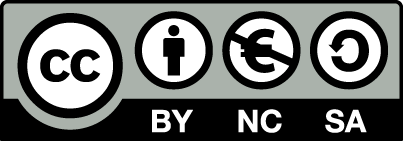 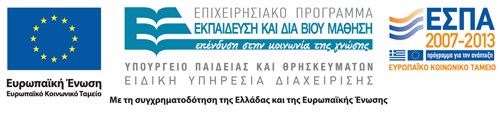 Σημειώματα
Σημείωμα Αναφοράς
Copyright Τεχνολογικό Εκπαιδευτικό Ίδρυμα Αθήνας, Ιωάννης Βογιατζής 2015. Ιωάννης Βογιατζής. «Δικτυακός Προγραμματισμός (Θ). Ενότητα 7: RMI». Έκδοση: 1.0. Αθήνα 2014. Διαθέσιμο από τη δικτυακή διεύθυνση: ocp.teiath.gr.
Σημείωμα Αδειοδότησης
Το παρόν υλικό διατίθεται με τους όρους της άδειας χρήσης Creative Commons Αναφορά, Μη Εμπορική Χρήση Παρόμοια Διανομή 4.0 [1] ή μεταγενέστερη, Διεθνής Έκδοση.   Εξαιρούνται τα αυτοτελή έργα τρίτων π.χ. φωτογραφίες, διαγράμματα κ.λ.π., τα οποία εμπεριέχονται σε αυτό. Οι όροι χρήσης των έργων τρίτων επεξηγούνται στη διαφάνεια  «Επεξήγηση όρων χρήσης έργων τρίτων». 
Τα έργα για τα οποία έχει ζητηθεί άδεια  αναφέρονται στο «Σημείωμα  Χρήσης Έργων Τρίτων».
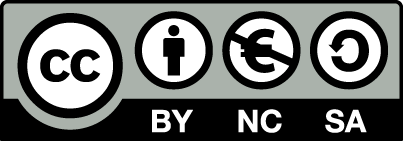 [1] http://creativecommons.org/licenses/by-nc-sa/4.0/ 
Ως Μη Εμπορική ορίζεται η χρήση:
που δεν περιλαμβάνει άμεσο ή έμμεσο οικονομικό όφελος από την χρήση του έργου, για το διανομέα του έργου και αδειοδόχο
που δεν περιλαμβάνει οικονομική συναλλαγή ως προϋπόθεση για τη χρήση ή πρόσβαση στο έργο
που δεν προσπορίζει στο διανομέα του έργου και αδειοδόχο έμμεσο οικονομικό όφελος (π.χ. διαφημίσεις) από την προβολή του έργου σε διαδικτυακό τόπο
Ο δικαιούχος μπορεί να παρέχει στον αδειοδόχο ξεχωριστή άδεια να χρησιμοποιεί το έργο για εμπορική χρήση, εφόσον αυτό του ζητηθεί.
Επεξήγηση όρων χρήσης έργων τρίτων
Δεν επιτρέπεται η επαναχρησιμοποίηση του έργου, παρά μόνο εάν ζητηθεί εκ νέου άδεια από το δημιουργό.
©
διαθέσιμο με άδεια CC-BY
Επιτρέπεται η επαναχρησιμοποίηση του έργου και η δημιουργία παραγώγων αυτού με απλή αναφορά του δημιουργού.
διαθέσιμο με άδεια CC-BY-SA
Επιτρέπεται η επαναχρησιμοποίηση του έργου με αναφορά του δημιουργού, και διάθεση του έργου ή του παράγωγου αυτού με την ίδια άδεια.
διαθέσιμο με άδεια CC-BY-ND
Επιτρέπεται η επαναχρησιμοποίηση του έργου με αναφορά του δημιουργού. 
Δεν επιτρέπεται η δημιουργία παραγώγων του έργου.
διαθέσιμο με άδεια CC-BY-NC
Επιτρέπεται η επαναχρησιμοποίηση του έργου με αναφορά του δημιουργού. 
Δεν επιτρέπεται η εμπορική χρήση του έργου.
Επιτρέπεται η επαναχρησιμοποίηση του έργου με αναφορά του δημιουργού
και διάθεση του έργου ή του παράγωγου αυτού με την ίδια άδεια.
Δεν επιτρέπεται η εμπορική χρήση του έργου.
διαθέσιμο με άδεια CC-BY-NC-SA
διαθέσιμο με άδεια CC-BY-NC-ND
Επιτρέπεται η επαναχρησιμοποίηση του έργου με αναφορά του δημιουργού.
Δεν επιτρέπεται η εμπορική χρήση του έργου και η δημιουργία παραγώγων του.
διαθέσιμο με άδεια 
CC0 Public Domain
Επιτρέπεται η επαναχρησιμοποίηση του έργου, η δημιουργία παραγώγων αυτού και η εμπορική του χρήση, χωρίς αναφορά του δημιουργού.
Επιτρέπεται η επαναχρησιμοποίηση του έργου, η δημιουργία παραγώγων αυτού και η εμπορική του χρήση, χωρίς αναφορά του δημιουργού.
διαθέσιμο ως κοινό κτήμα
χωρίς σήμανση
Συνήθως δεν επιτρέπεται η επαναχρησιμοποίηση του έργου.
42
Διατήρηση Σημειωμάτων
Οποιαδήποτε αναπαραγωγή ή διασκευή του υλικού θα πρέπει να συμπεριλαμβάνει:
το Σημείωμα Αναφοράς
το Σημείωμα Αδειοδότησης
τη δήλωση Διατήρησης Σημειωμάτων
το Σημείωμα Χρήσης Έργων Τρίτων (εφόσον υπάρχει)
μαζί με τους συνοδευόμενους υπερσυνδέσμους.
Χρηματοδότηση
Το παρόν εκπαιδευτικό υλικό έχει αναπτυχθεί στo πλαίσιo του εκπαιδευτικού έργου του διδάσκοντα.
Το έργο «Ανοικτά Ακαδημαϊκά Μαθήματα στο ΤΕΙ Αθήνας» έχει χρηματοδοτήσει μόνο την αναδιαμόρφωση του εκπαιδευτικού υλικού. 
Το έργο υλοποιείται στο πλαίσιο του Επιχειρησιακού Προγράμματος «Εκπαίδευση και Δια Βίου Μάθηση» και συγχρηματοδοτείται από την Ευρωπαϊκή Ένωση (Ευρωπαϊκό Κοινωνικό Ταμείο) και από εθνικούς πόρους.
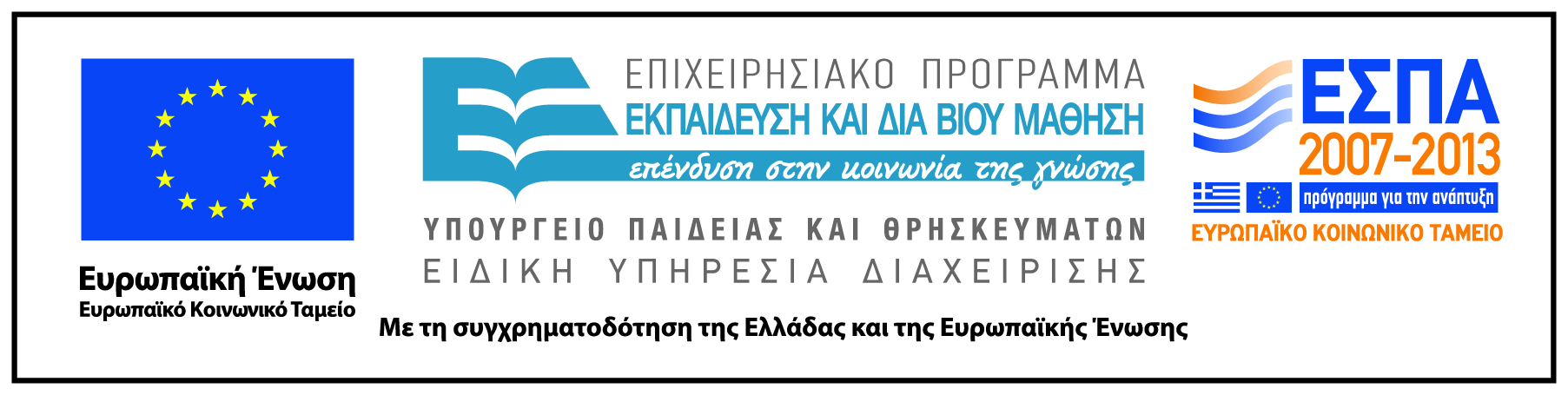